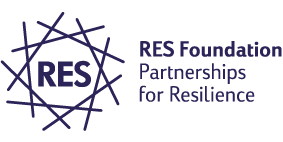 ENERGY POVERTY– HEATING DEVICES AND SYSTEMS
Comparative data for the public opinion poll conducted in Serbia, Montenegro, Albania, North Macedonia and Kosovo*
December 2021.
Description of the sample
Which of the following categories best describes your household? (%)
*This name is without prejudice to status and is in line with United Nations Security Council Resolution 1244 and the opinion of the International Court of Justice on the Declaration of Independence of Kosovo.
How many members live in your household? (average values)
Profile of residential buildings
What type of building do you live in? (%)
How old is the building you live in? (%)
What is the total living area used by your household? (average values in m²)
Does the building have a finished facade? (%)
What type of joinery do you have? (%)
How satisfied are you with your joinery? (%)
Which of the following best describes the situation in your household? (%)
Devices used for cooking and heating
What type of fuel do you use FOR COOKING in your household? (%)
Do you use the same appliance (stove, for instance) for cooking and heating? (%)
What is the MAIN APPLIANCE used for heating in your household? (%)
What is the MAIN APPLIANCE used for heating in your household? (%)
What is the MAIN APPLIANCE used for heating in your household? (%)
What is the MAIN APPLIANCE used for heating in your household? (%)
The three most frequent answers
How old is your main heating appliance? (%)
How much time a day do you spend in a room with a stove or a heater? (%)
Do you or any of your family members sleep in a room with a stove or a heater? (%)
Power engineering for heating
How satisfied are you with the quality of heating in your household? (%)
In your opinion, consumption of which fuel is the most affordable for heating? (%)
What would you say, what is the main heating appliance used by your neighbors? (%)
Do you use more than one appliance for heating (for instance, both stove and air-conditioning) or you use a single appliance? (%)
If you have air-conditioning, you use it for…? (%)
Have you acquired firewood for the upcoming heating season? (%)
What type of firewood is, in your opinion, the best for heating? (%)
Perception of (negative) consequences of different heating methods
How satisfied are you with the quality of air in your household? (%)
Do you think that your heating practices have negative impact on your health and the health of your family members, and what is the extent of those impact? (%)
Has your doctor ever suggested to you that your heating practices can have adverse effects on your health? (%)
In your opinion, which fuel pollutes the environment the most? (%)
In the past year, have you burned materials such as plastic, rubber and fabric for heating purposes? (%)
Do you believe that exposure to burning plastic, rubber and fabric has negative health impacts, and what is the extent of that impact? (%)
Are citizens ready for changes to heating devices / systems?
Would you be willing to replace the heating appliance/system used in your household? (%)
Why would you replace your current heating appliance? (%)
What is the reason for not wanting to replace your appliance? (%)
If there was a loan to replace the heating system in private households, would you use it for the needs of your household? (%)
If you were in a situation where you had to replace the main heating device in your household, in what price range is the appliance that you could afford on your own? (%)
If the condition for financial aid for the heating system replacement was to give up your old stove, boiler or heater used in the household, would you agree to this replacement? (%)
Why would you want to keep an old stove or wood or coal heater despite owning a new appliance? (%)
If someone were to convince you that you need to change the heating appliance you are currently using, what would you say, who could have the greatest influence for you to change your mind? (%)
What did you do with your household’s previous heating appliance? (%)
Familiar of heating technology
How familiar are you with the following heating technologies? (%)
Inverter air-conditioning
Heat pump (air-water, water-water, ground-water)
Which of the following technologies would you agree to replace your household heating appliance with? (%)
Ukoliko biste mogli da imate bilo koji uređaj za grejanje, koji bi Vam bio PRVI IZBOR?, (u%)
THANK YOU!